ANIOŁ STRÓŻ
Mam anioła prywatnego
który strzeże mnie
        od złego.
Tupie nogą, kiedy psocę, albo zbyt
        się rozochocę
Szczypie w ramię, prztyczka daje
w rad dawaniu nie ustaje
Często szepcze mi do ucha
bym rodziców grzecznie słuchał
i w zabawie też był grzeczny
Myślę sobie…
Dobre rady !!!
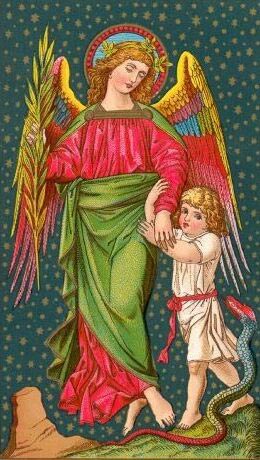 Stań tu obok mnie, 
wzmocnij moją wiarę,
 Gdy ja modlę się, 
Ty przyjmij mą ofiarę.  
 I Bogu zanieś ją,
 przedstaw prośby moje.
 Z Tobą Stróżu mój
 niczego się nie boję! 
Dziękuje Ci 
Aniele mój drogi!!!
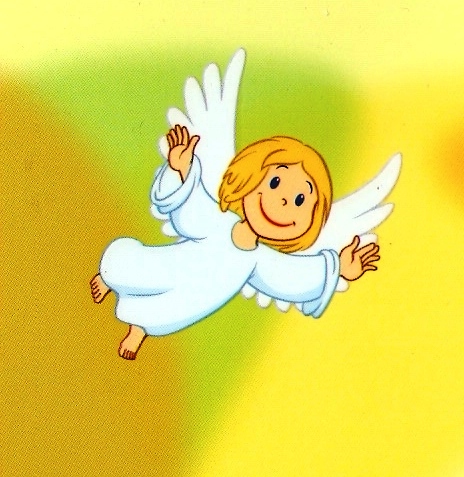 Aniele Boży, stróżu mój,Ty zawsze przy mnie stój.
Rano, wieczór, we dnie, w nocybądź mi zawsze ku pomocy.Strzeż duszy, ciała mego,zaprowadź mnie do żywota wiecznego. 
                        Amen.